Inteligência artificial, singularidade e antropoceno
Vinicius Romanini (ECA/USP)
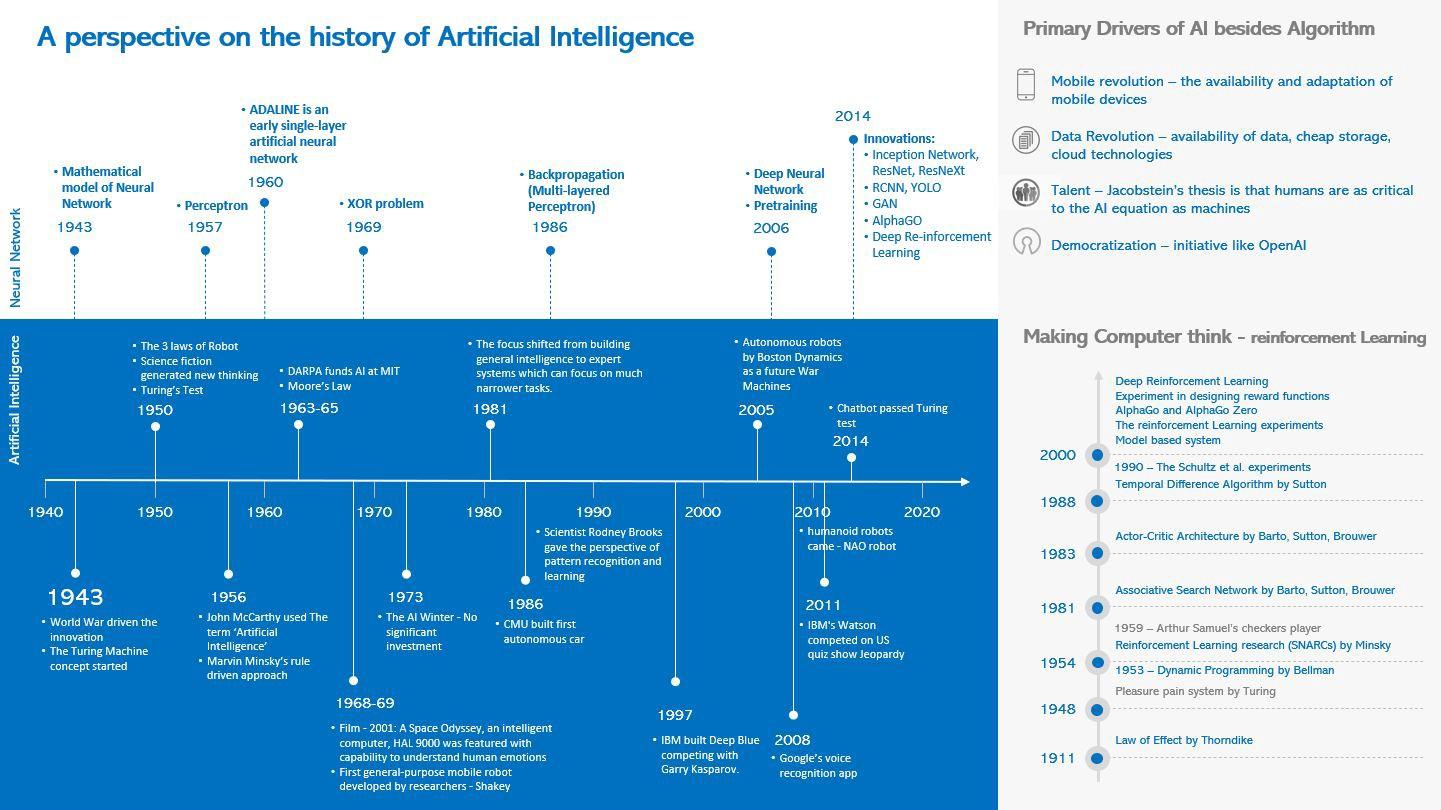 a
Estrutura básica de uma rede neural
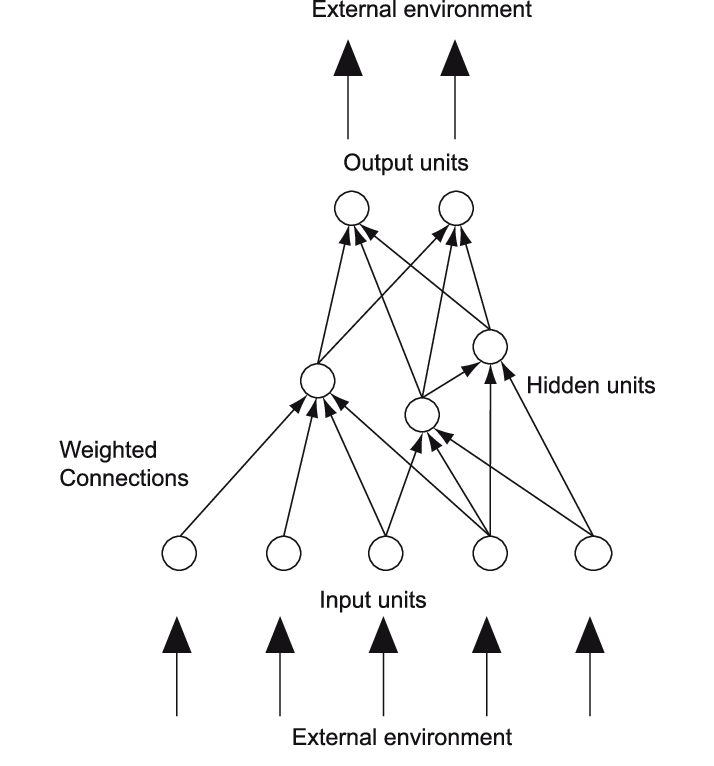 Breve história da Inteligência Artificial
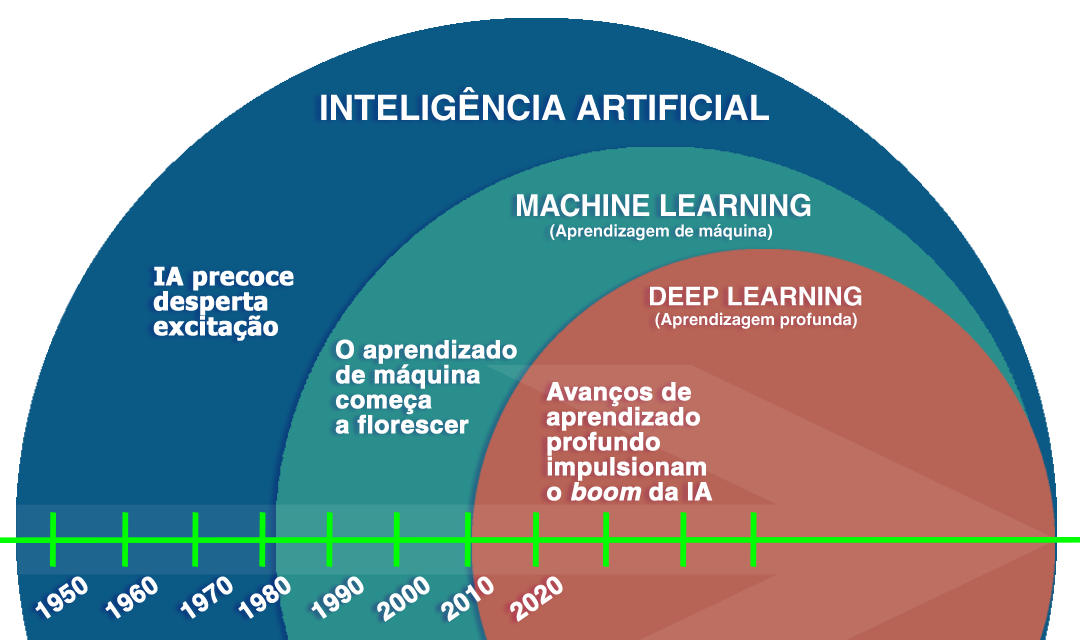 Generative Adversarial Network (GAN)
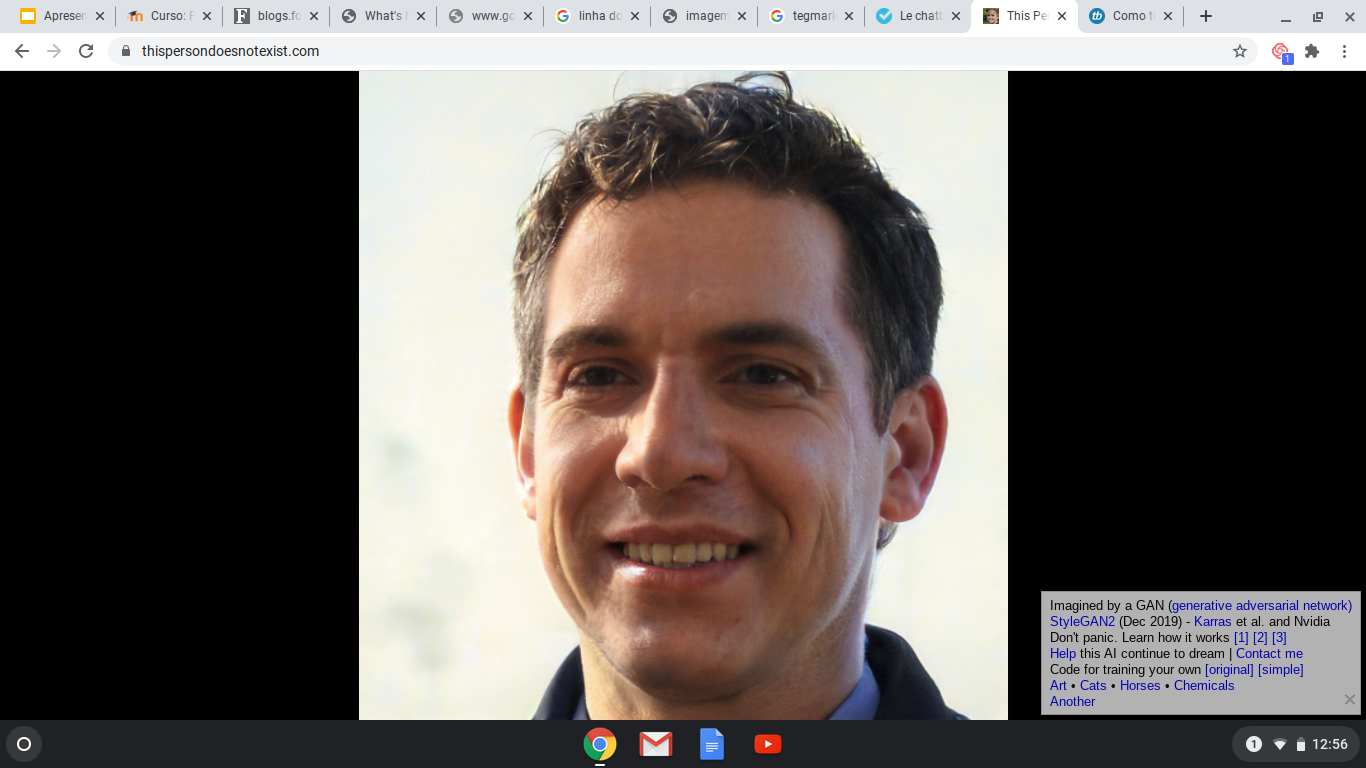 www
https://www.thispersondoesnotexist.com/


https://www.aicaption.com/


ALPHAFOLD
https://www.deepmind.com/research/highlighted-research/alphafold
Transformers
GPT-4
A sigla GPT-3 significa "transformador generativo pré-treinado 4". Trata-se de um sistema de inteligência artificial especializado na produção de texto desenvolvido pela OpenAI que se baseia em técnicas de aprendizado profundo para conseguir produzir conteúdo a partir de instruções mínimas.
Paisagem da IA (Hans Moravec)
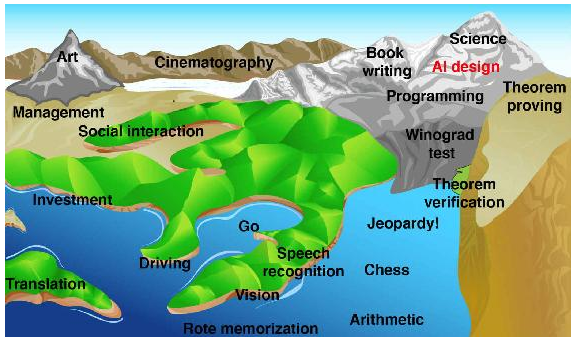 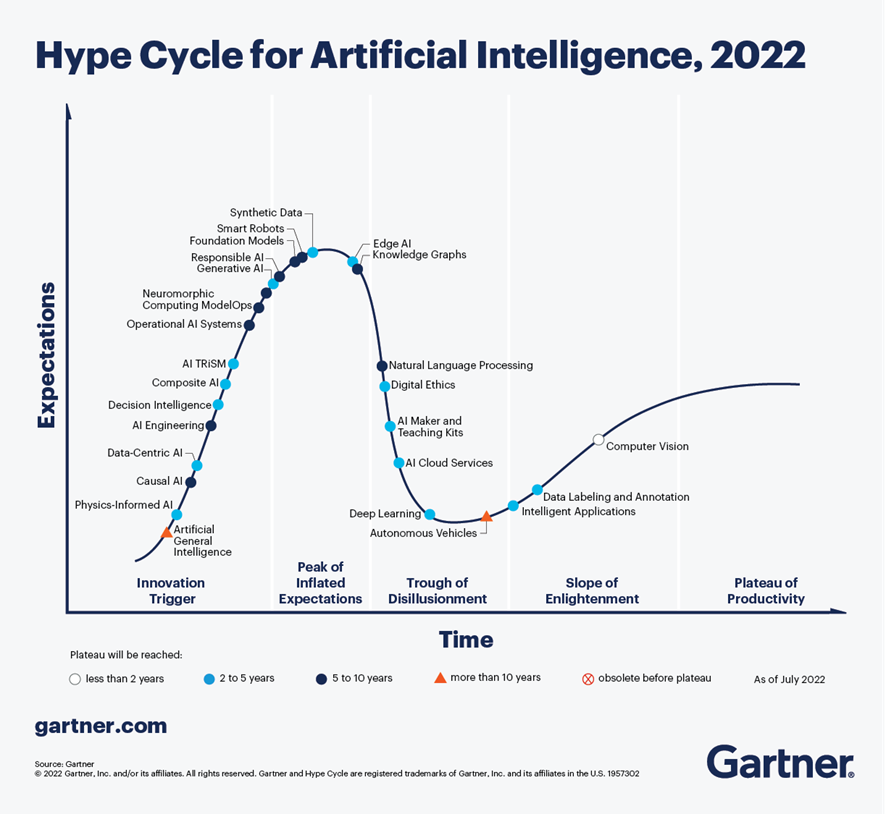 Ciclo Gartner
Curvas de entusiasmo, decepção e platô realístico.
Inteligência artificial nas redes sociais
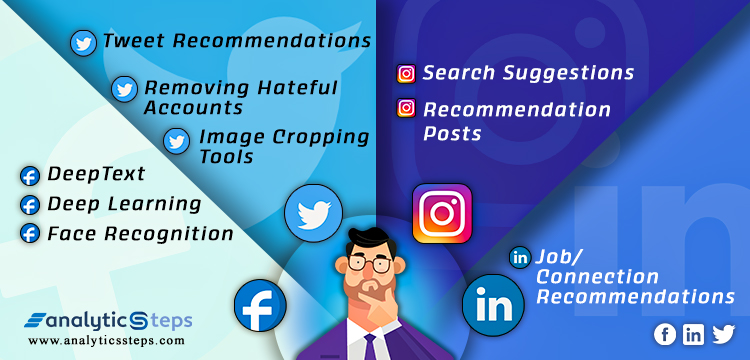 O futuro da inteligência artificial
Inteligência aumentada
Máquinas intuitivas
Nanointeligência
Dilemas éticos
Ray Kurzweil - A singularidade está próxima
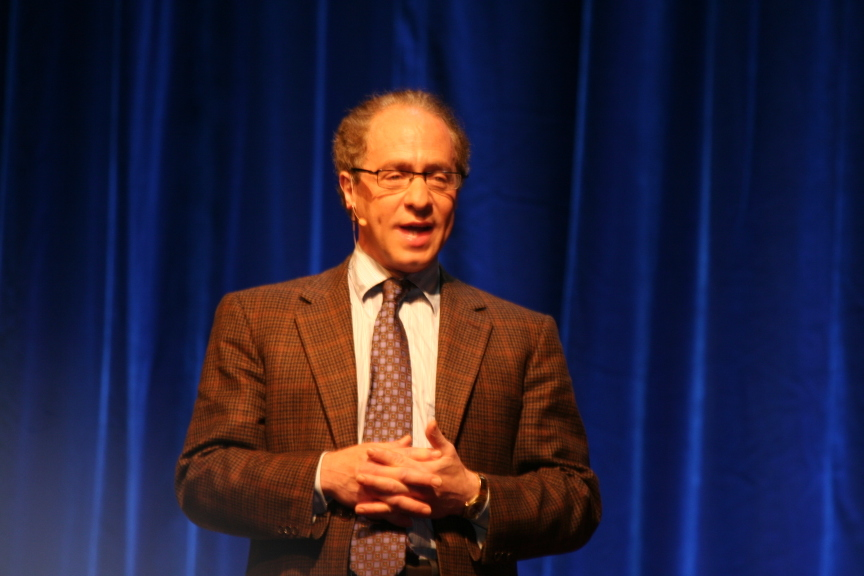 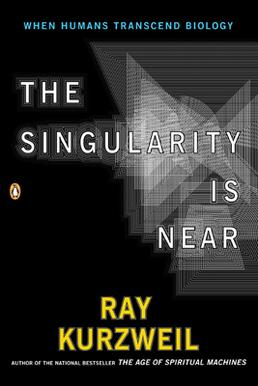 Singularidade
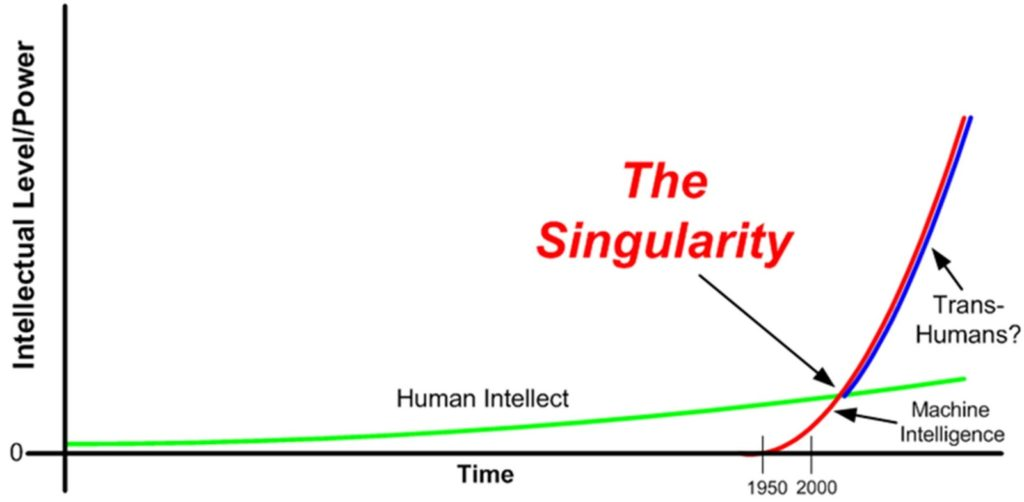 Transhumanismo
Hibridismo entre o bios humano e a tecnologia digital
Aperfeiçoamento do corpo
Aperfeiçoamento da mente
Combate às doenças e ao envelhecimento (corpo e mente)
Próteses, nanobots e conexão direta à www.
Tecnutopia
“Se quisermos viver no paraíso, teremos que arquitetá-lo nós mesmos. Se quisermos a vida eterna, então precisaremos reescrever nosso código genético cheio de bugs e nos tornarmos semelhantes a Deus ... apenas soluções de alta tecnologia podem erradicar o sofrimento do mundo. A compaixão por si só não é suficiente. “
David Pearce, Humanity+

Analogia: o barco de Teseus
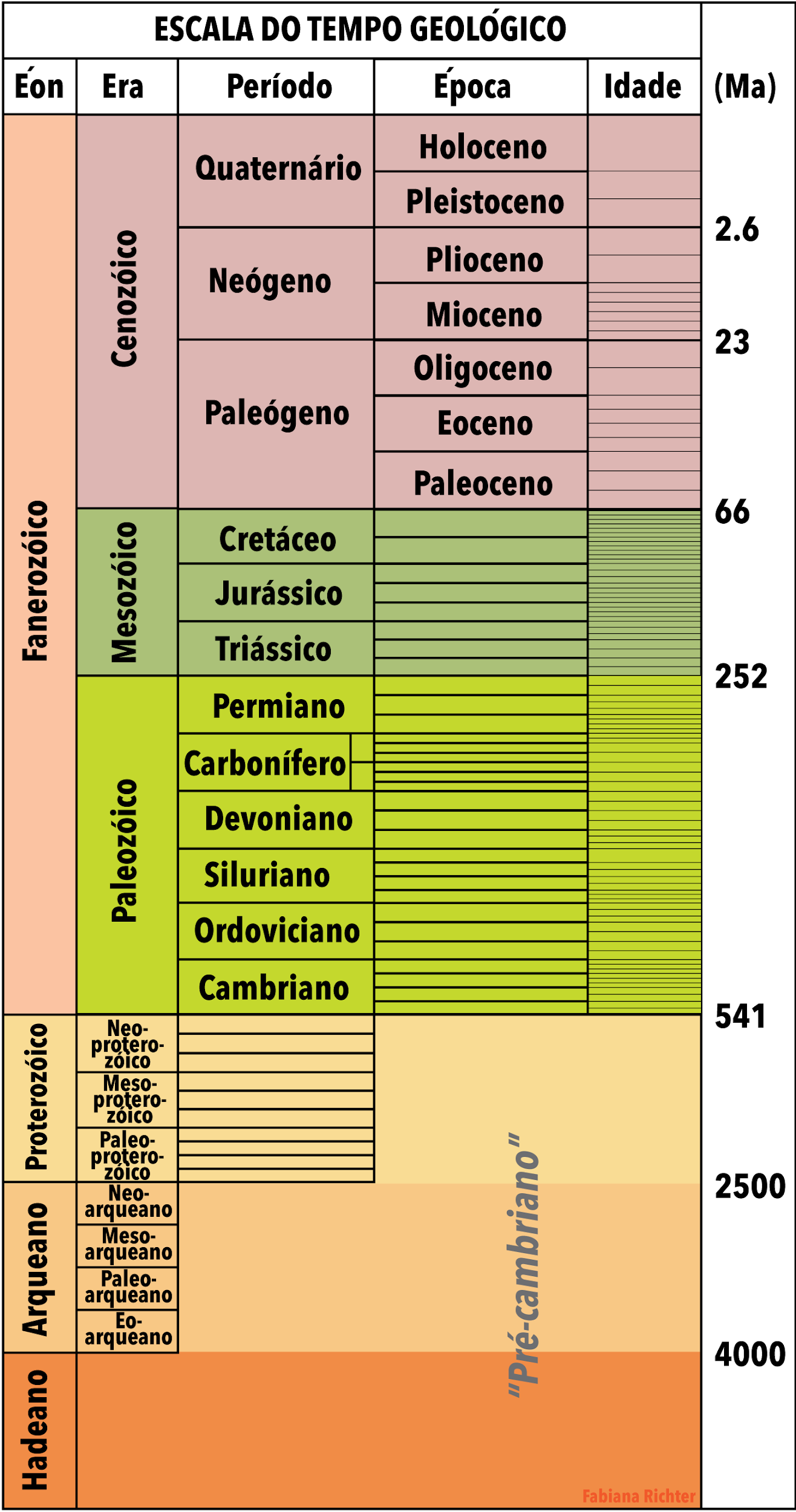 Antropoceno
Nova era geológica
Pegada ecológica indelével
Ponto de não-retorno
	Mudanças climáticas
	Extinção em massa
	Antropização máxima
O triângulo infernal
Singularidade
Antropoceno
Transhumanismo
Tematização da produção cultural
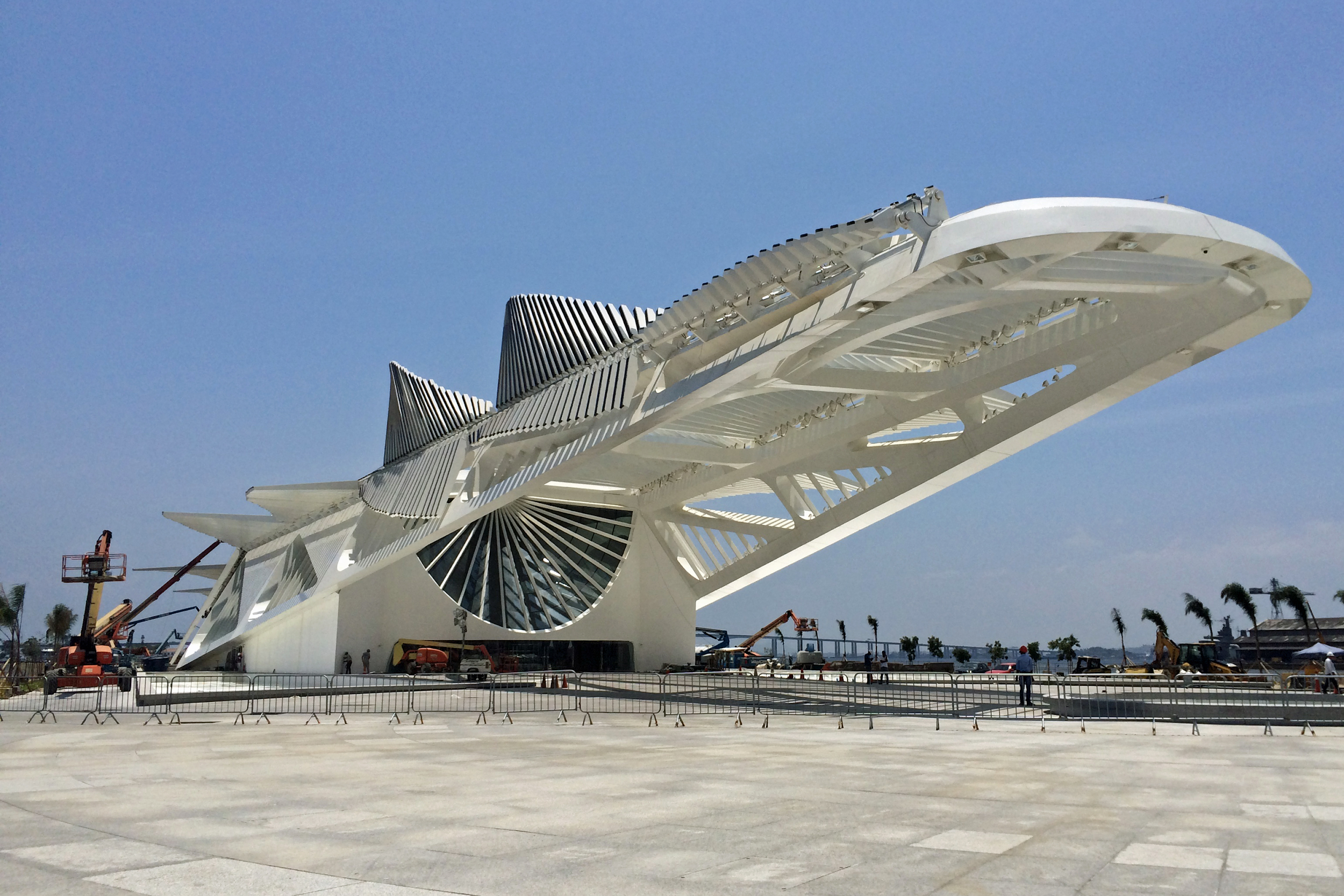 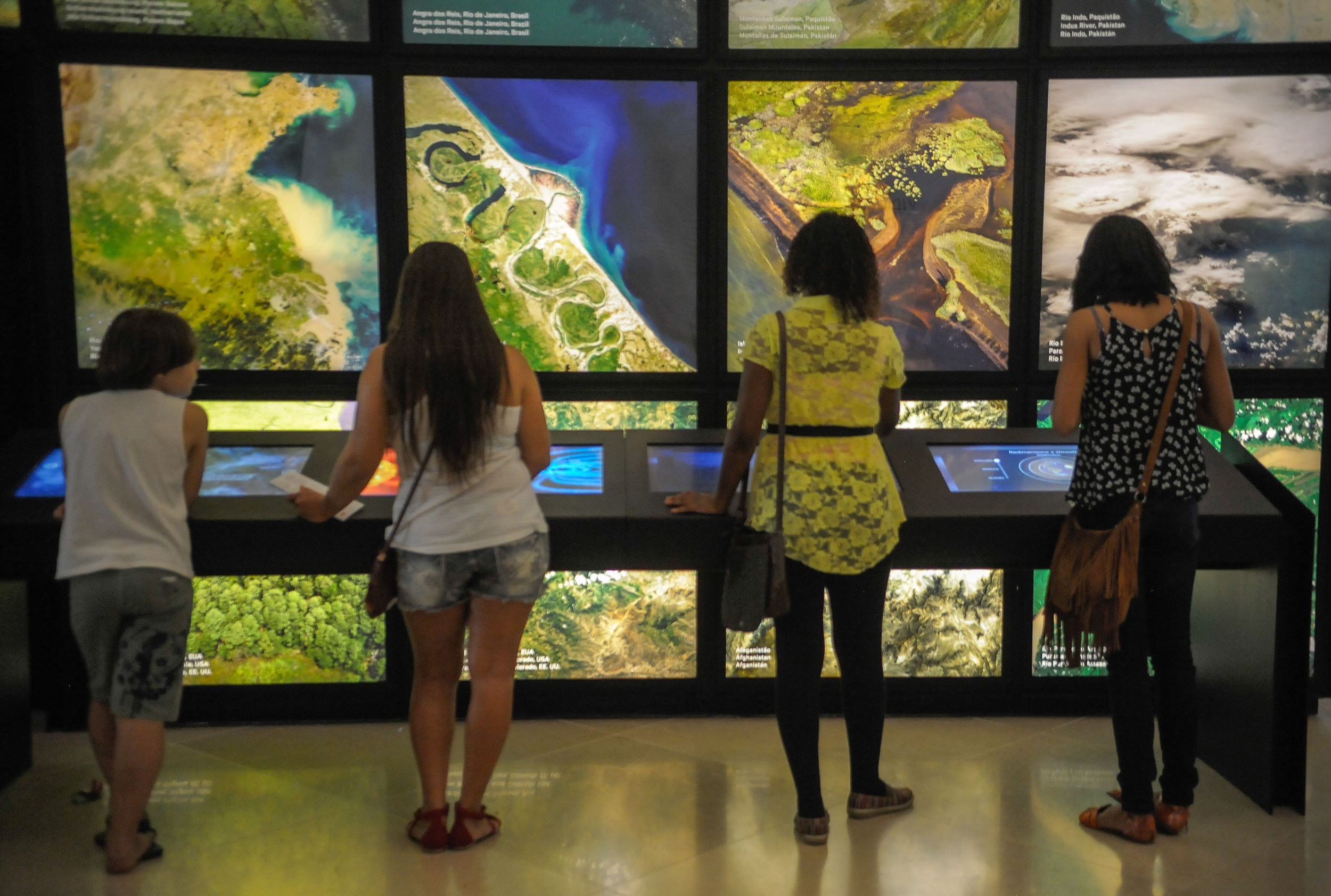 Perspectivas distópicas na esfera da cultura
Emergência de linguagens transhumanas
Produção cultural voltada para a sublimação por meio do hiper-real 
Fosso cognitivo e biofísico entre transhumanos e puristas
A maldição do duplo
Reformulação dos parâmetros éticos e morais